Workshop on the  Prevention of Biological Weapons Proliferation and Bioterrorism: Managing the Emergency Consequences of Biological Incidents
A Planning Guide for National Governments in the State of Qatar
 20-21 March 2019
[Speaker Notes: This slideset is designed to be presented over a three-hour period to healthcare professionals interested in advancing the preparedness of their institution for mass casualty events.  It is not to be copyrighted or presented for profit, but may be used for educational purposes without additional permissions as long as these conditions are met.]
Your Instructors
Sharon Medcalf, PhD – Assistant Professor, Department of Epidemiology, College of Public Health . Co-Director: Biosecurity, Biopreparedness, and Emerging Infectious Diseases

Keith Hansen, MBA – Assistant Dean, College of Public Health. Co-Director: Center for Preparedness Education. Executive Director: Association for Healthcare Emergency Preparedness Professionals (AHEPP)
Why Elayne Saejung is not here….
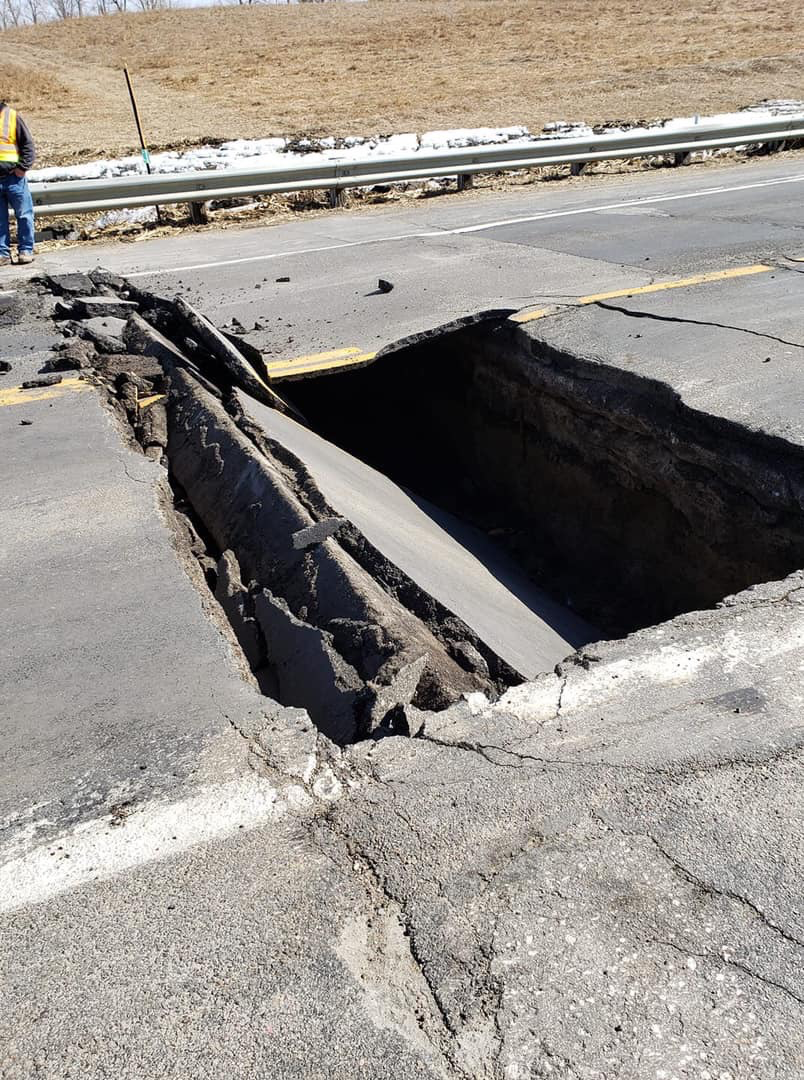 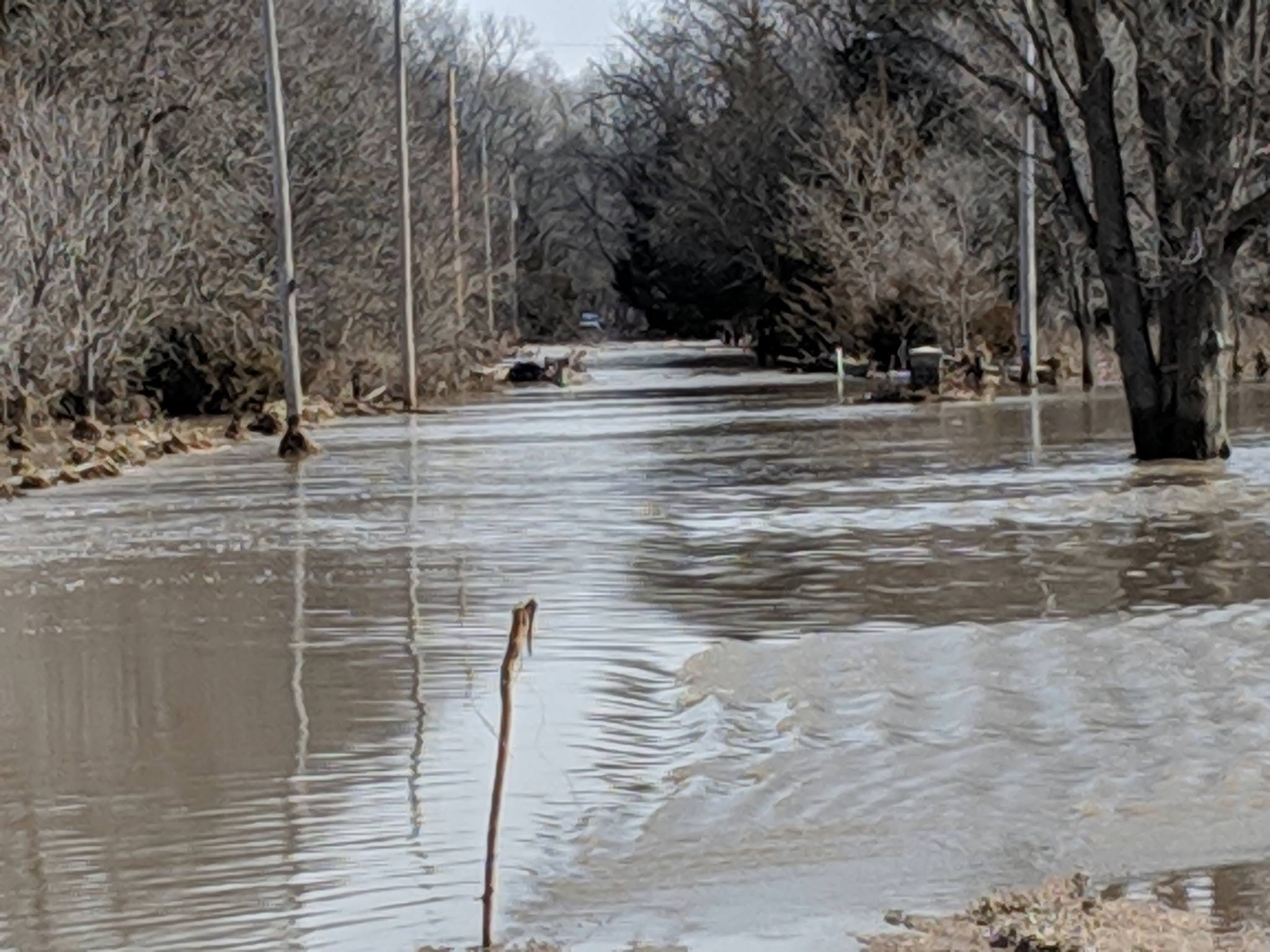 Unprecedented flooding in Nebraska
https://www.facebook.com/GoodMorningAmerica/videos/306085060036291/



https://www.facebook.com/ntvnews/videos/2251489528237242/